Immigration and Urbanization in the United States
The American Pageant, Chapter 25
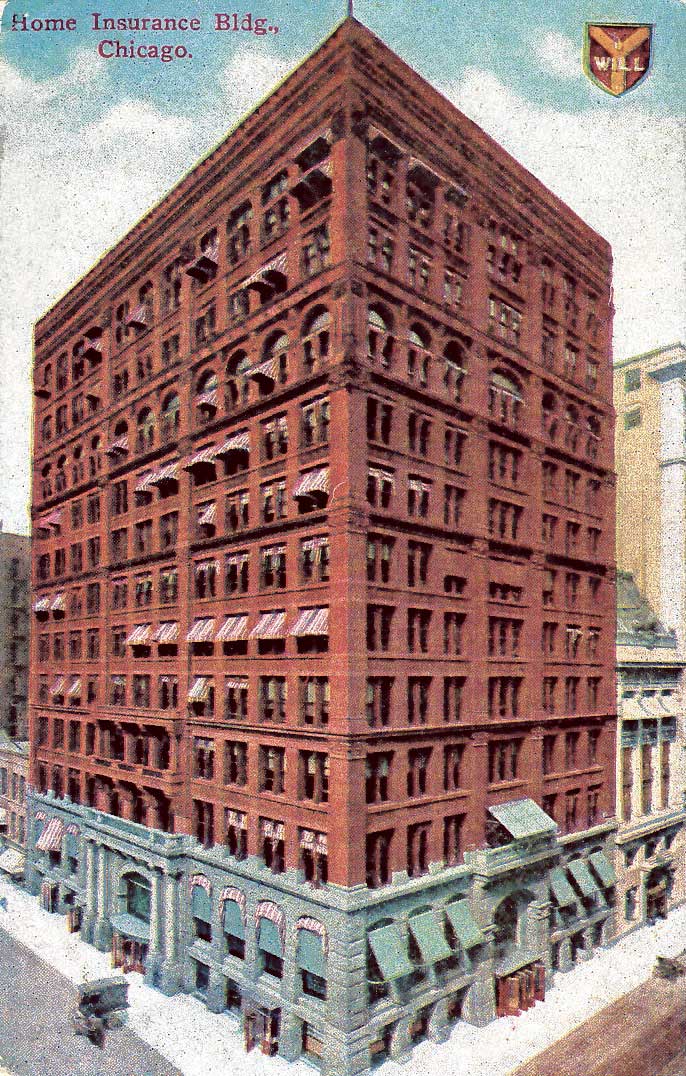 Growth of Cities
Cities (urbanization) grow immensely
1900—40% live in cities
1920—50%+ live in cities
Population doubles between 1870-1900

Why?
Jobs and opportunities
Immigration—Europe and Asia
Migration—leaving the farm for the city
African Americans—Great Migration** 
Pursuit of happiness, leisure
First skyscraper, Chicago,
1885—perfected by elevator
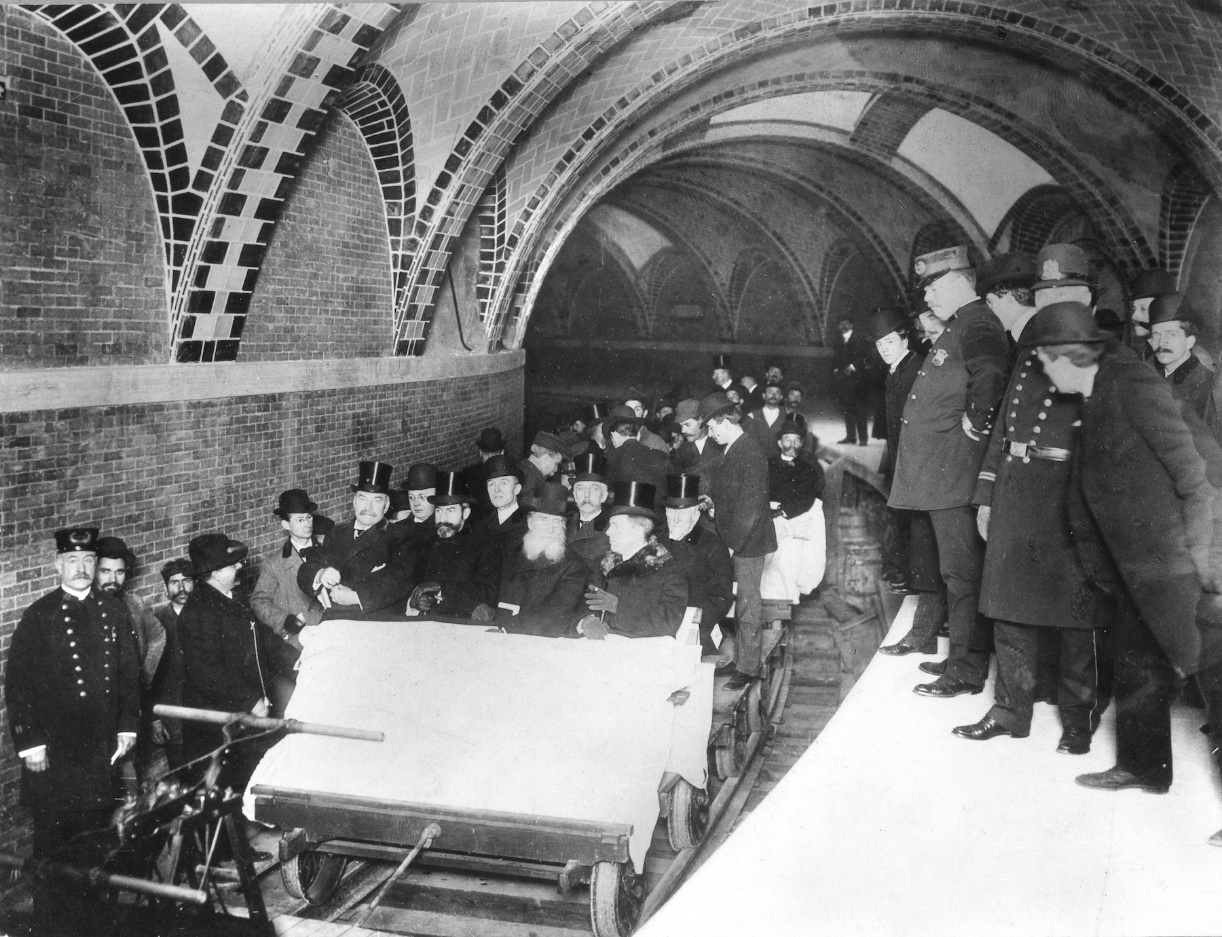 Growth of Cities
Why?
Technology
Skyscrapers (Chicago)
Steel, Bessemer Process
Electric Street Cars, subway systems, etc.
Quicker, cheaper transportation

Role of women changes
New jobs, economic opportunities
Clerical work
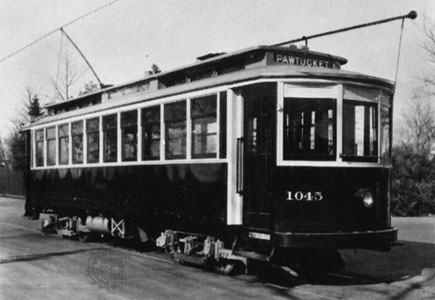 Problems in the City**
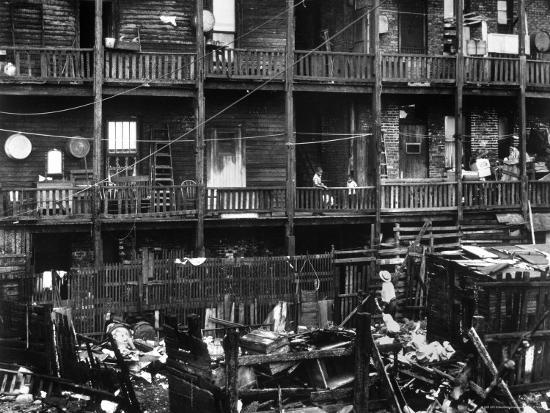 Overcrowding**
Tenement housing/slums
Segregation
Little Italy, Little Poland, Chinatown, etc.
Great Chicago Fire, 1871 

Pollution**
Streets, water


Crime**

Poverty**
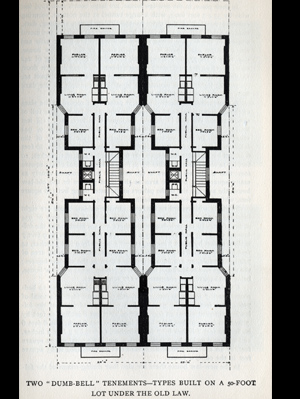 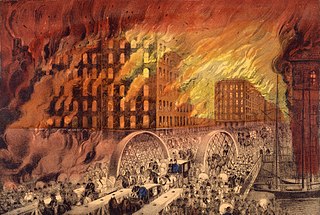 Political Bosses, Machine Politics**
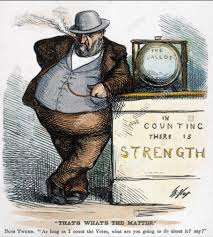 Key Idea—CORRUPTION!**
Boss Tweed, Tammany Hall

How were they corrupt?**
Reward voters / donors
Jobs, electricity, police, etc.
You scratch my back, I'll scratch yours

Greed, graft, corruption, fraud
Thomas Nast—pictures!
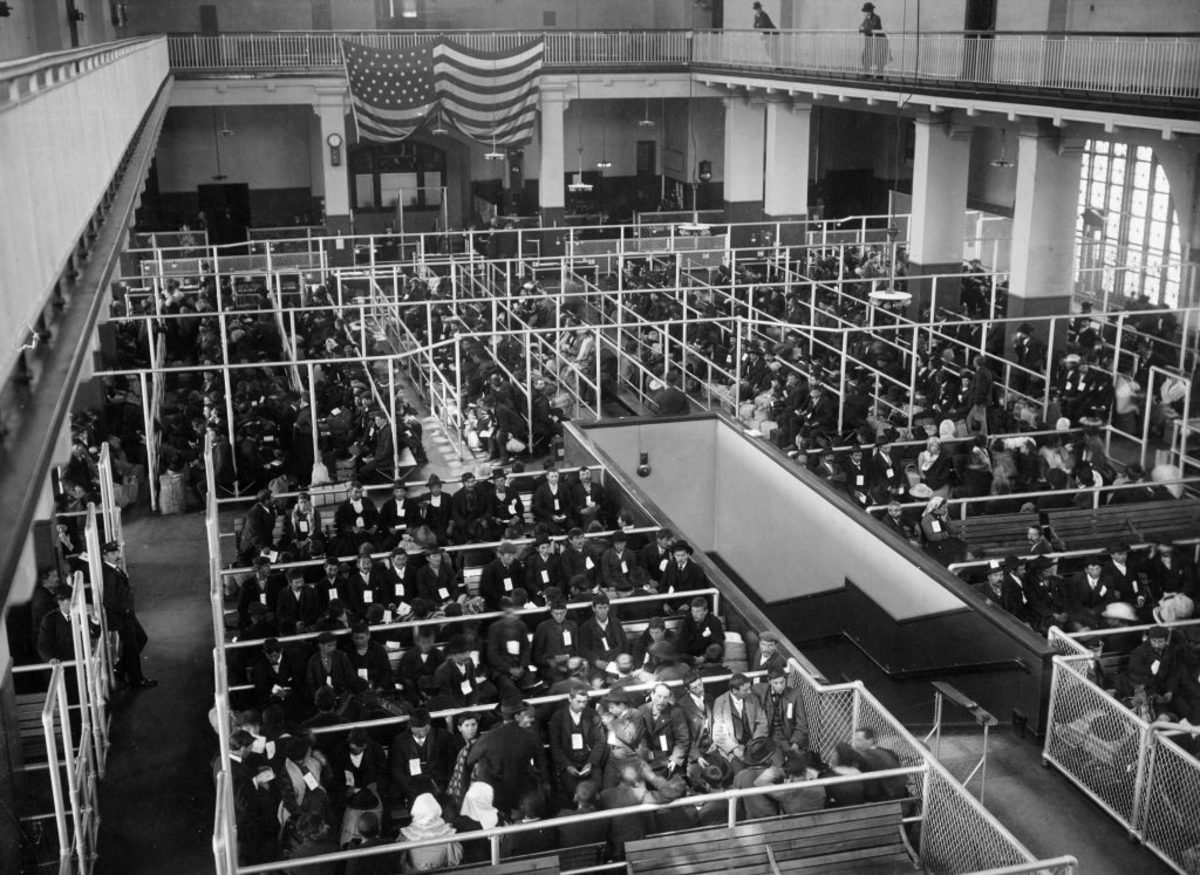 Immigration
“Old” and “New” Immigrants
What’s the difference?

Most immigrants are men; several go back home
Few intend to assimilate
Push and Pull Factors of Immigration
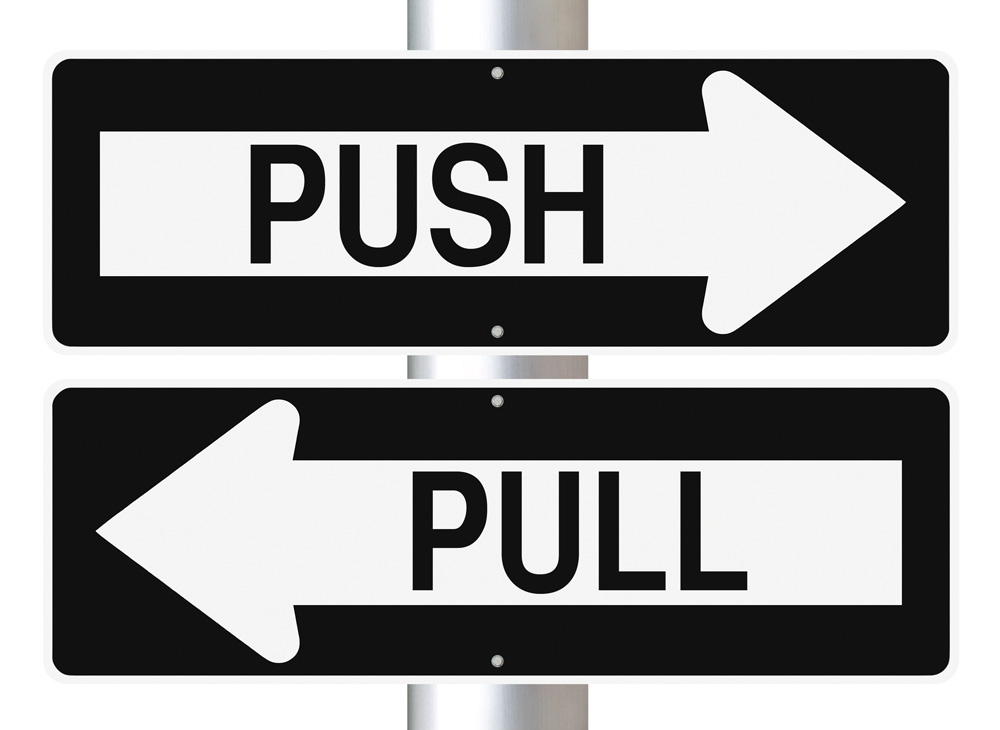 Immigrants come for a reason!
Jobs and Culture** 

PULL Factors**
Freedom, Jobs, Industry, Opportunity

PUSH Factors**
Loss of jobs/land, Poverty, Instability, Persecution
What may be YOUR pull factor, may be another person’s PUSH factor.
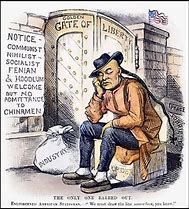 Response to Immigration
Immigrants from Europe—Ellis Island
Immigrants from Asia—Angel Island

Our response—nativism!**
Racially inferior
Competition for jobs
Changing our identity
Radical, religious, etc.

Melting Pot or Dumping Ground?
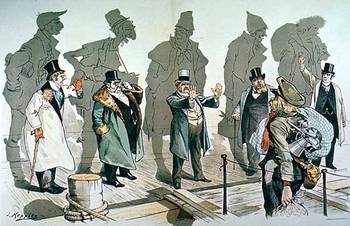 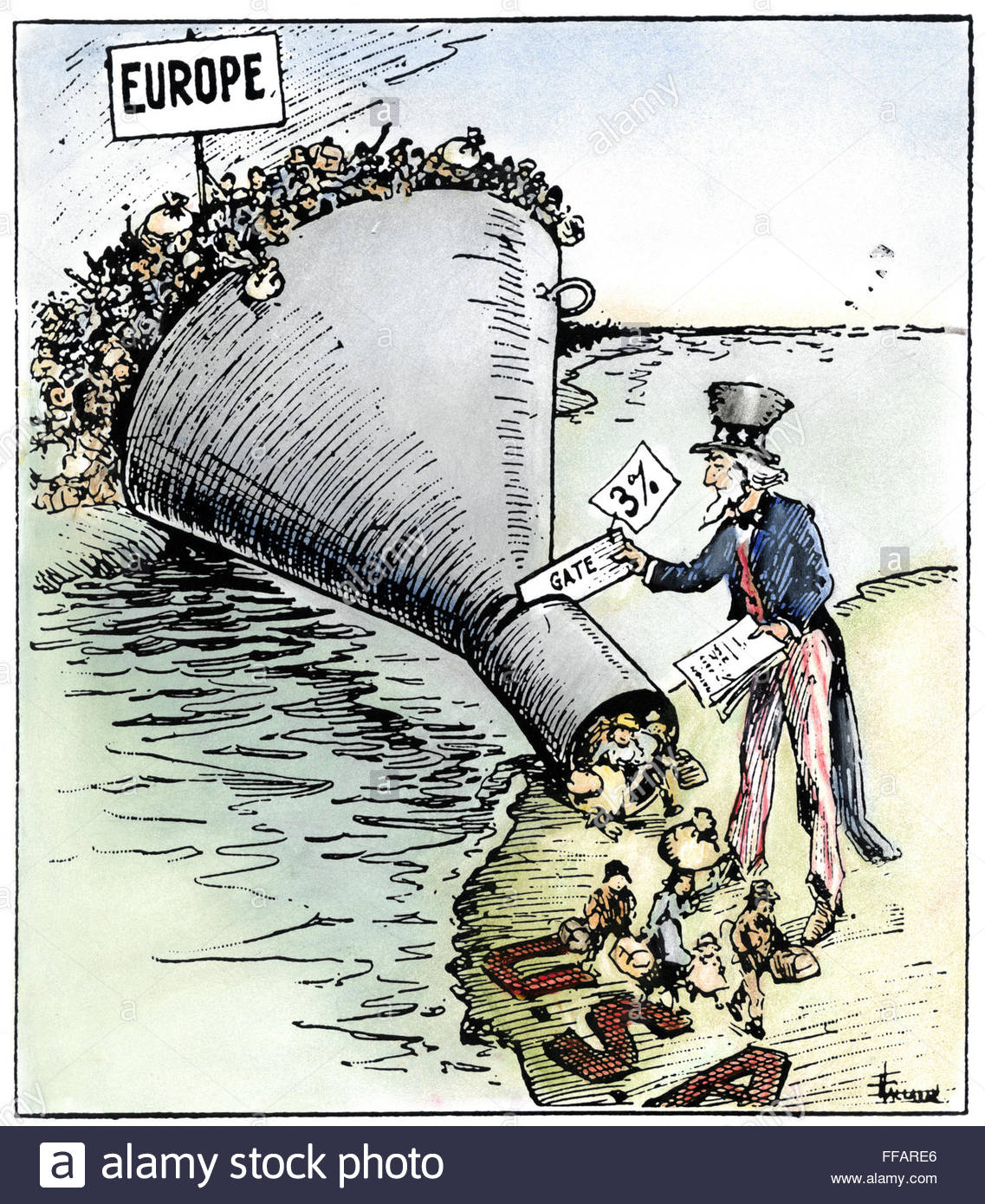 Response to Immigration
Limit immigration, rights
Chinese Exclusion Act**
American Protective Association 
Protestant; anti-Catholic
Literacy Tests
Immigration Quota Act (1920s)
Meanwhile, in 1886…
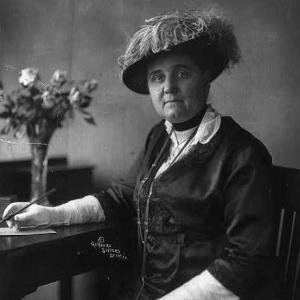 Response to Urbanization and Immigration
Problems with urbanization evident in society
How to deal with poverty?
Social Gospel Movement**
Salvation Army
YMCA
Philanthropy**
Settlement House**
Jane Addams
Secular improvement, not Christian improvement!
Goal—moral improvement, Christianization of USA, assimilation
Church growth slower in cities; seen as irrelevant
Darwin, Education and Religion
Still—by 1890, over 100 denominations
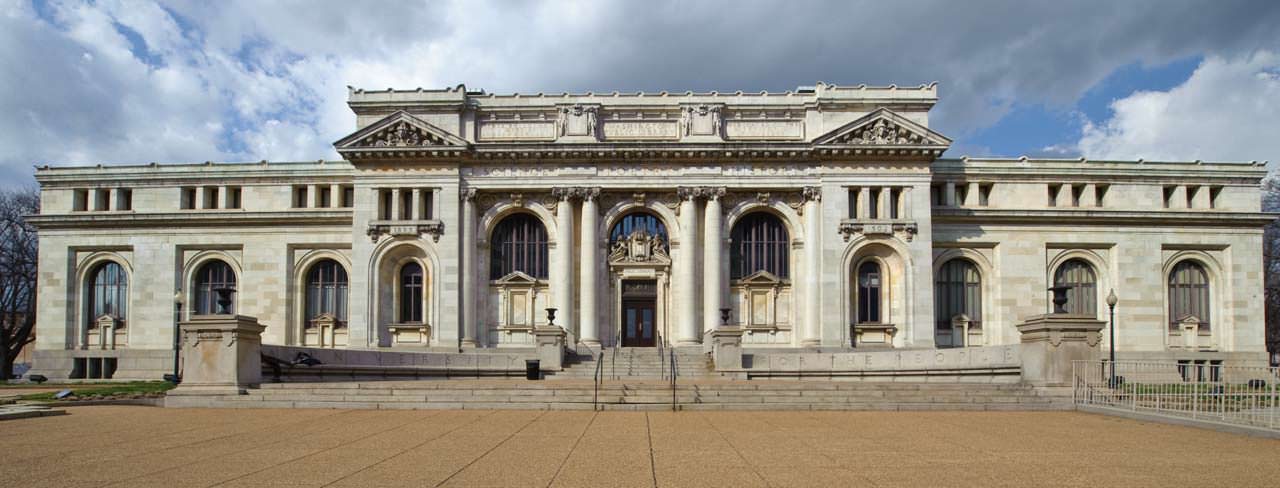 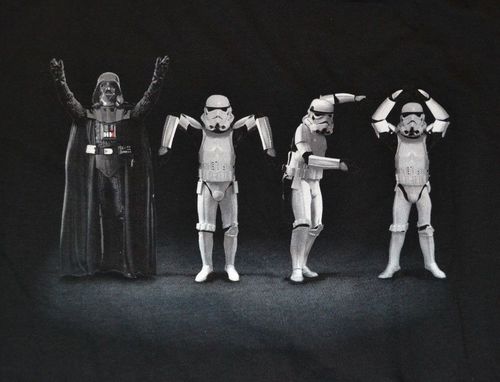 Belief Systems of the Industrial Revolution
Support and challenges to ideas of the Industrial Revolution
Colonial period—Protestant work ethic = work hard, be Godly

Horatio Alger—rags to riches story
Honesty and hard work lead to success
Reinforced by Carnegie**
Scottish Immigrant—true rags to riches

Most workers aren’t going to “riches”
Society is largely pro-big business

Social Gospel / Gospel of Wealth**
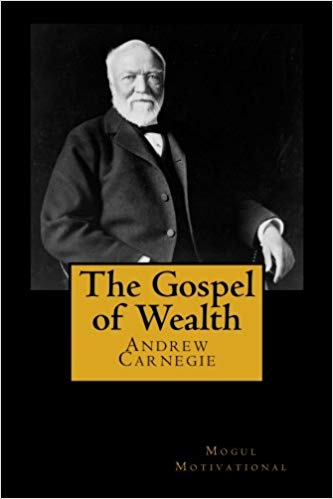 Belief Systems of the Industrial Revolution
Critics of industry
Gospel of Wealth, Social Darwinists, etc.

Henry George—Progress and Poverty
Inequalities in society due to laissez-faire, industry

Edward Bellamy—Looking Backward
Socialist society will “fix” problems

More information later, but understand….
Reform movements will take place
The Press and Education
Expansion of public schools
Less ignorant society, better government
1870—compulsory education
Education is now a birthright

Growth of Universities—secularism
Johns Hopkins, UCA, Ohio State, TAMU
Opportunities for women and Africans

Growth of libraries
Library of Congress
What to write about—”presstitutes”

Joseph Pulitzer, the Associated Press and Yellow Journalism**
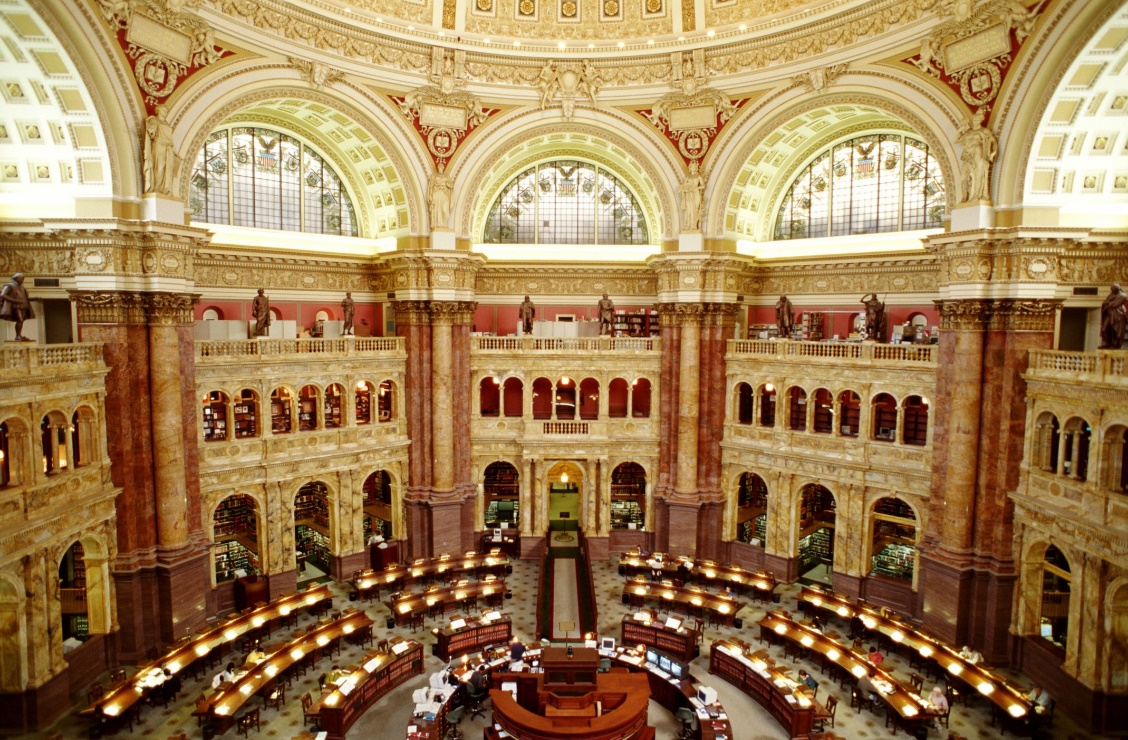 Women’s Role
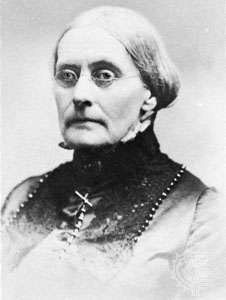 Women—more present in school and workforce

Focus on reform efforts as well
NAWSA**
Susan B. Anthony
NWCTA**
Francis Willard
Ida B. Wells**
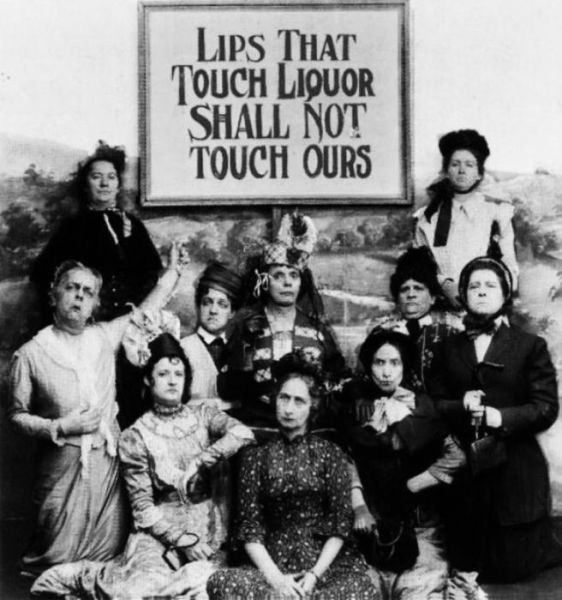 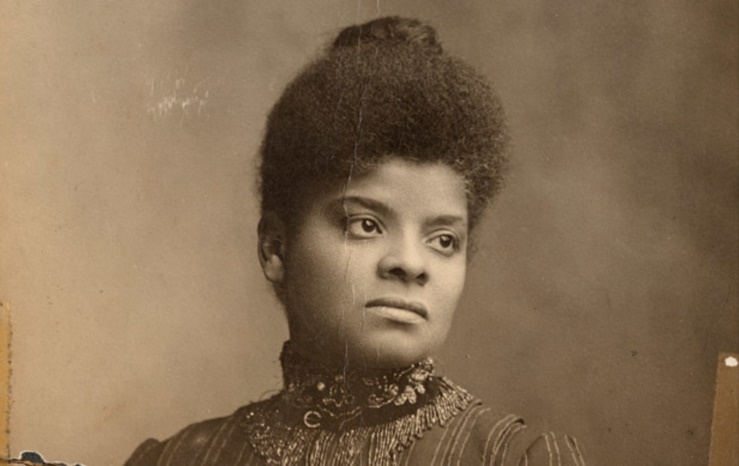 African Americans
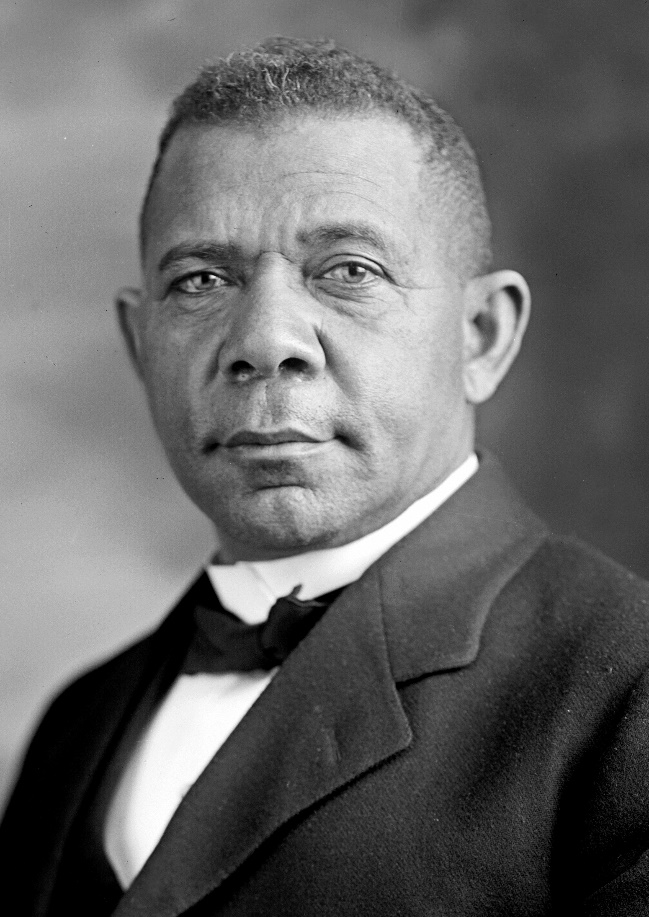 Booker T. Washington**
Ex-slave
Up From Slavery
Need training in job skills (vocation)**
Gradual rights, not immediate
Tuskegee Institute
Does not challenge white supremacy

WEB DuBois**
From the North
PhD, Harvard
Created the NAACP**
Demands immediate political, social equality
The Souls of Black Folk
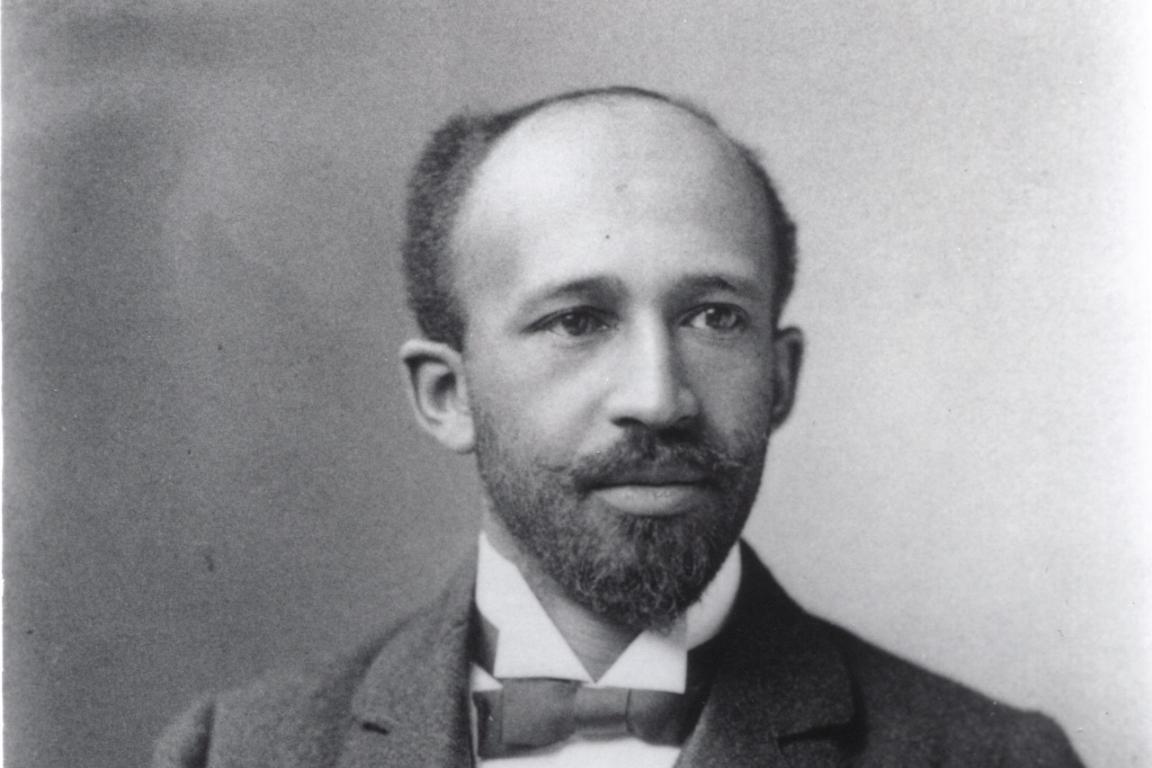